Catálogo
Curso: 2018-19
Mostachones
Dulce típico sevillano de elaboración artesanal, ideal para el desayuno y la merienda.
Se venden en paquetes de 6 unidades.
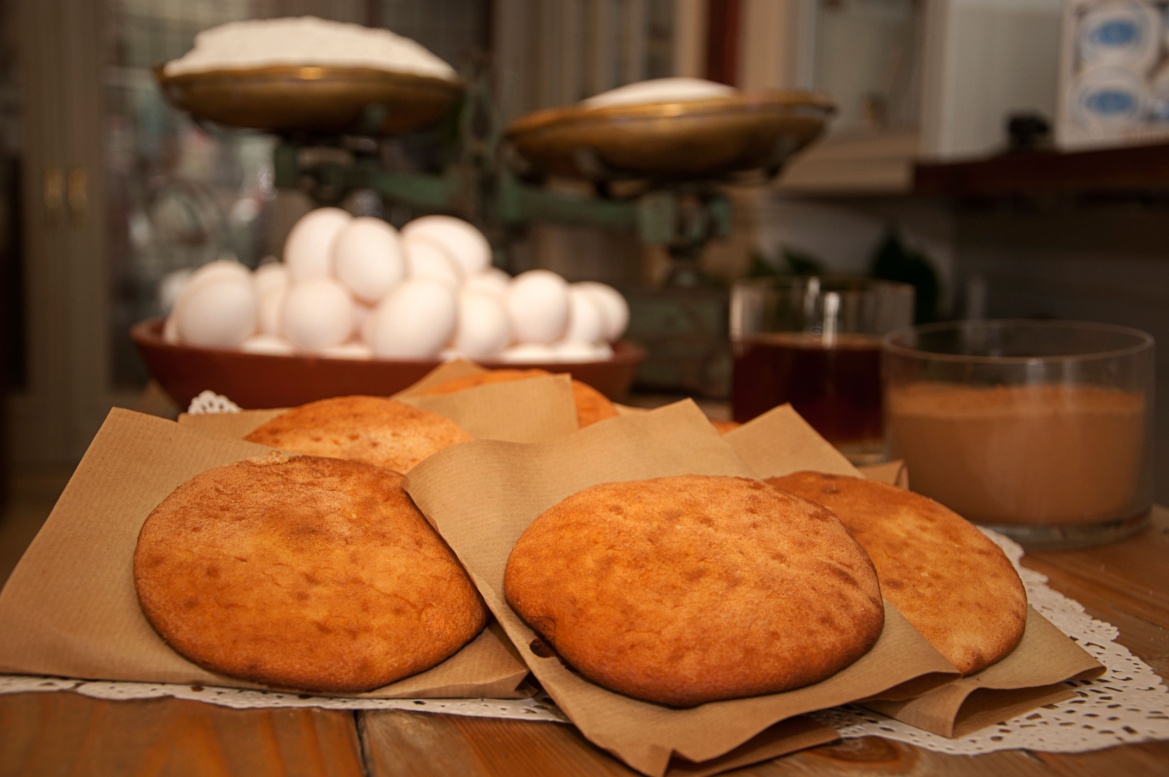 PVP: 4’50€
Café AB
Café 100% natural recién tostado. 
Variedades:
Descafeinado AB:  Compuesto de cafés descafeinados
procedentes de los mejores orígenes que aportan un sabor suave.
PVP: 5€
Café AB: Cremoso, sabor duradero y sabroso.
PVP: 5€
Peso: 250 gr
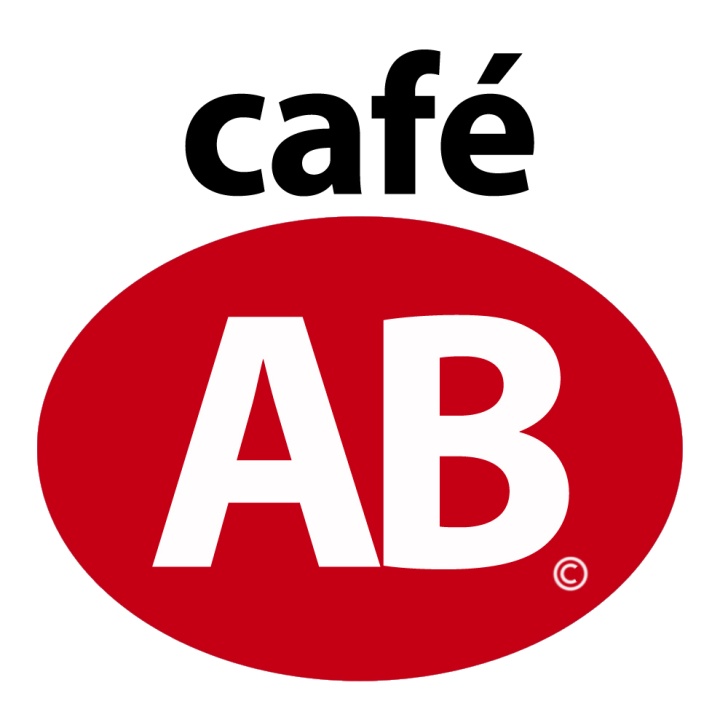 Tortas inés rosales
Elaboración con productos 100% naturales y hechas con harina de Trigo, Aceite de Oliva Virgen Extra de Calidad Superior, azúcar y especias aromáticas.
Tipos:
TORTA DE ACEITE ORIGINAL (6 Uds) PVP: 2€
TORTA POLVORÓN (6 Uds) PVP: 1’50€
PESTIÑOS (250gr) PVP: 3€
Ibéricos:
Producto típico de nuestra tierra, ideal para los desayunos y aperitivos:
         Pringá ibérica (200gr)
         Manteca colorada con lomo (200gr)

PVP: 1’75€
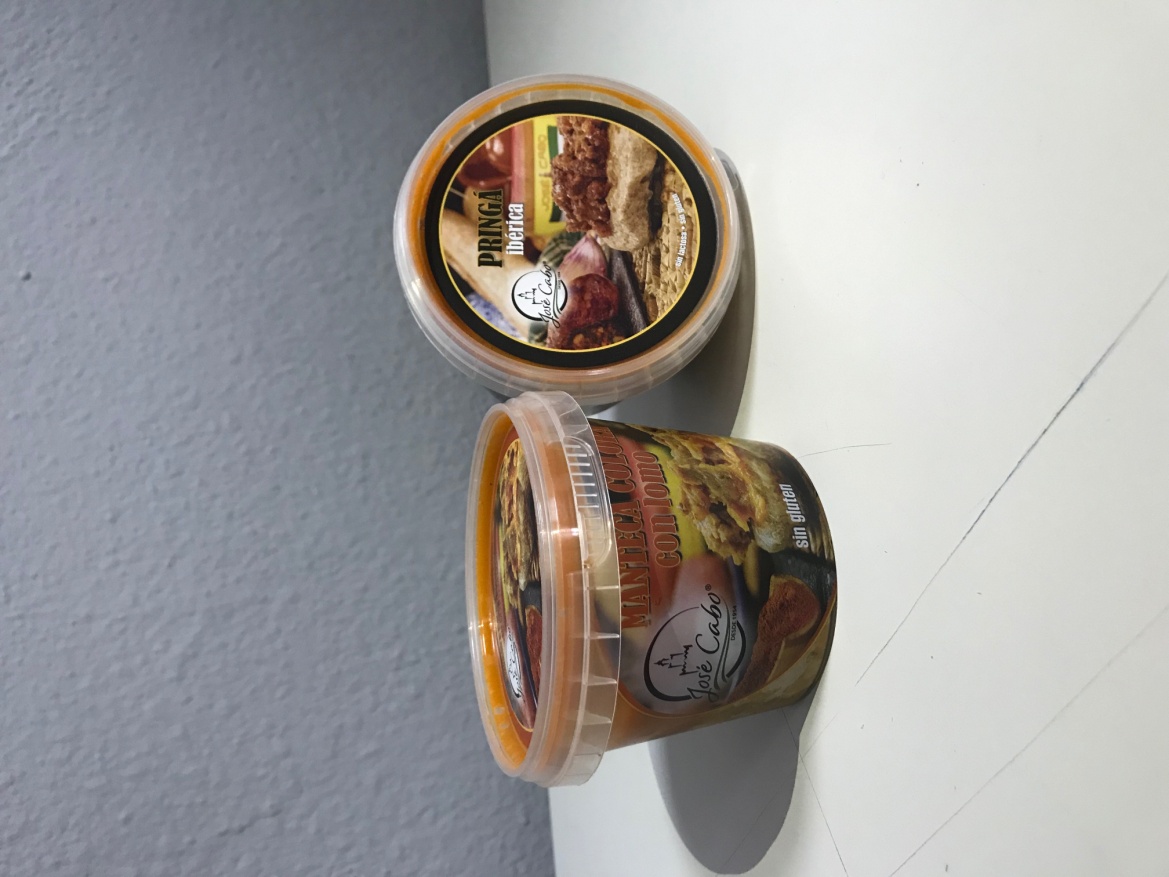 Aceite de oliva y vinagre
Acompaña tus comidas con nuestros aceites y vinagres andaluces.

Aceitera vinagre/aceite. PVP: 6€

Botellas individuales. PVP: 2€
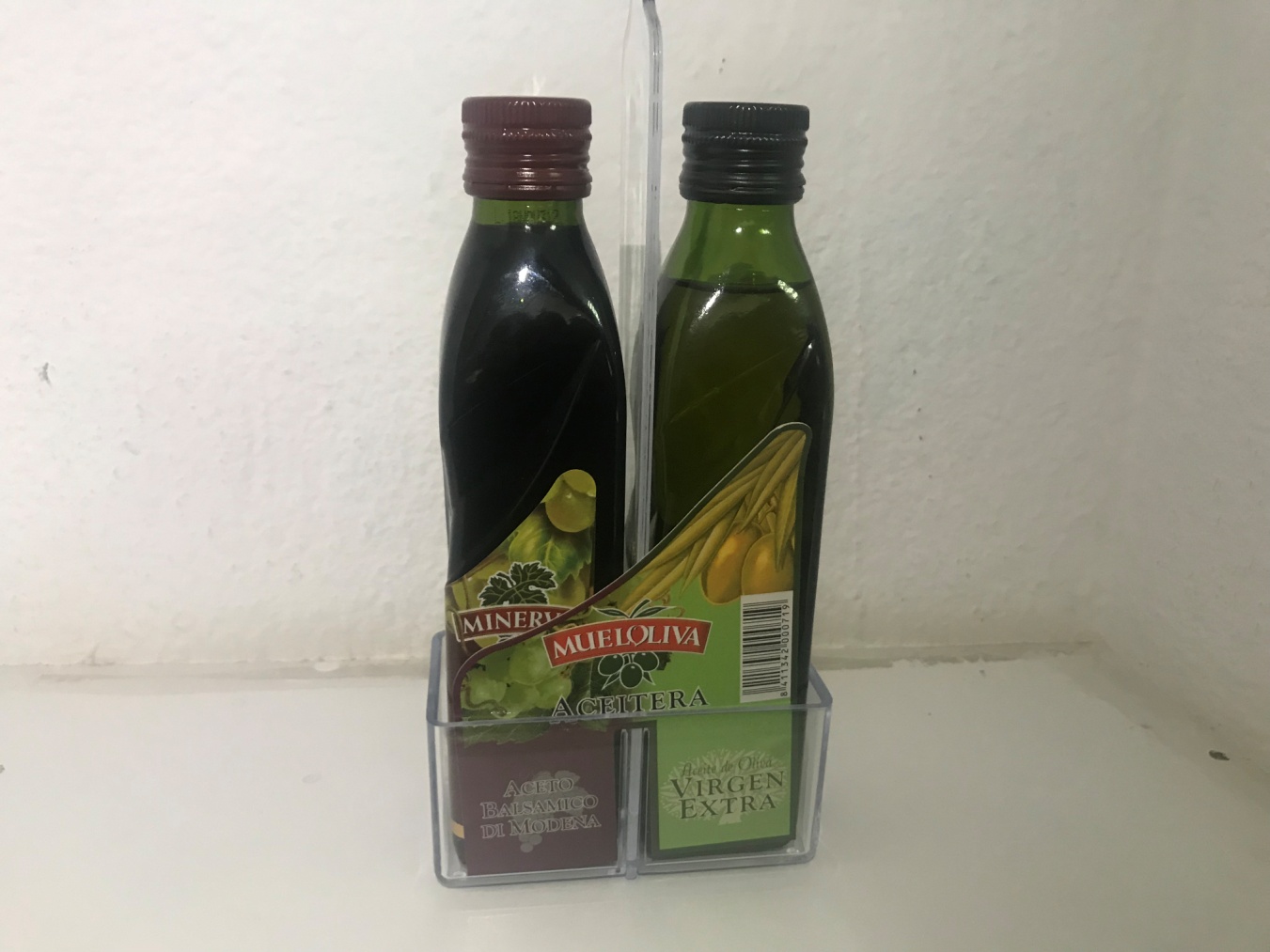 Miel
Diversos tipos de miel de la marca Apinazar originario de nuestra localidad, podemos encontrar en ella vitaminas del grupo B y C:
     Miel de flores (500gr) PVP: 6€
     Miel de Azahar (500gr) PVP: 5’50€
     Miel de Azahar con frutos secos (500gr) PVP: 9€
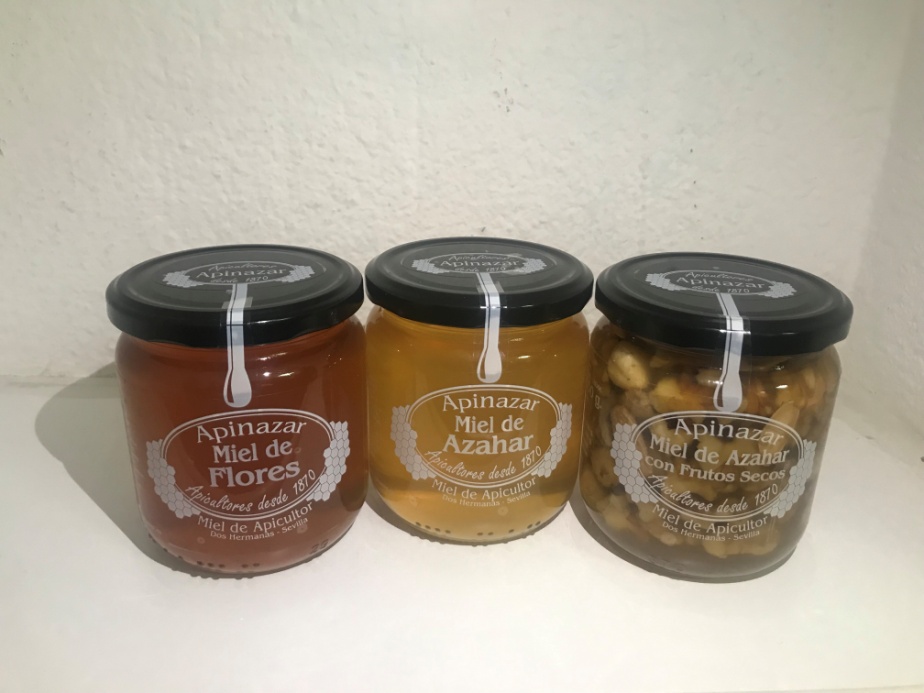 CARAMELOS SURTIDOS
Caramelos artesanos de miel y sabores. Contiene 24 unidades cada paquete:
     Miel y limón 
     Miel y canela
     Miel y tomillo
     Miel y romero
     Miel y eucalipto
     Miel y malvavisco

PVP: 2€
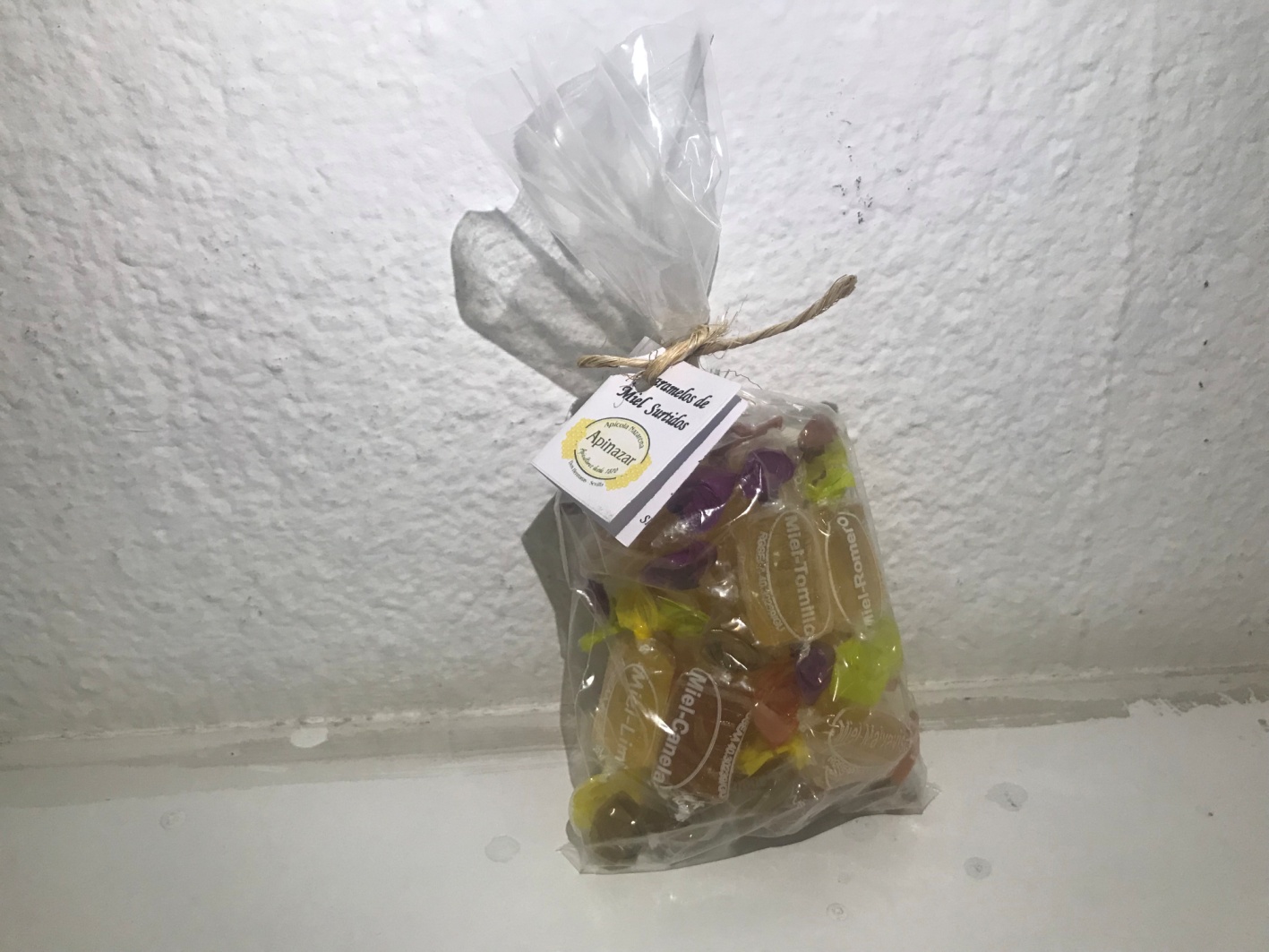 Jabones
Jabones artesanos fabricados por Apinazar de distintos tipos de miel:
       Jabón de propóleo y miel
       Jabón de jalea y miel

PVP: 3’50€
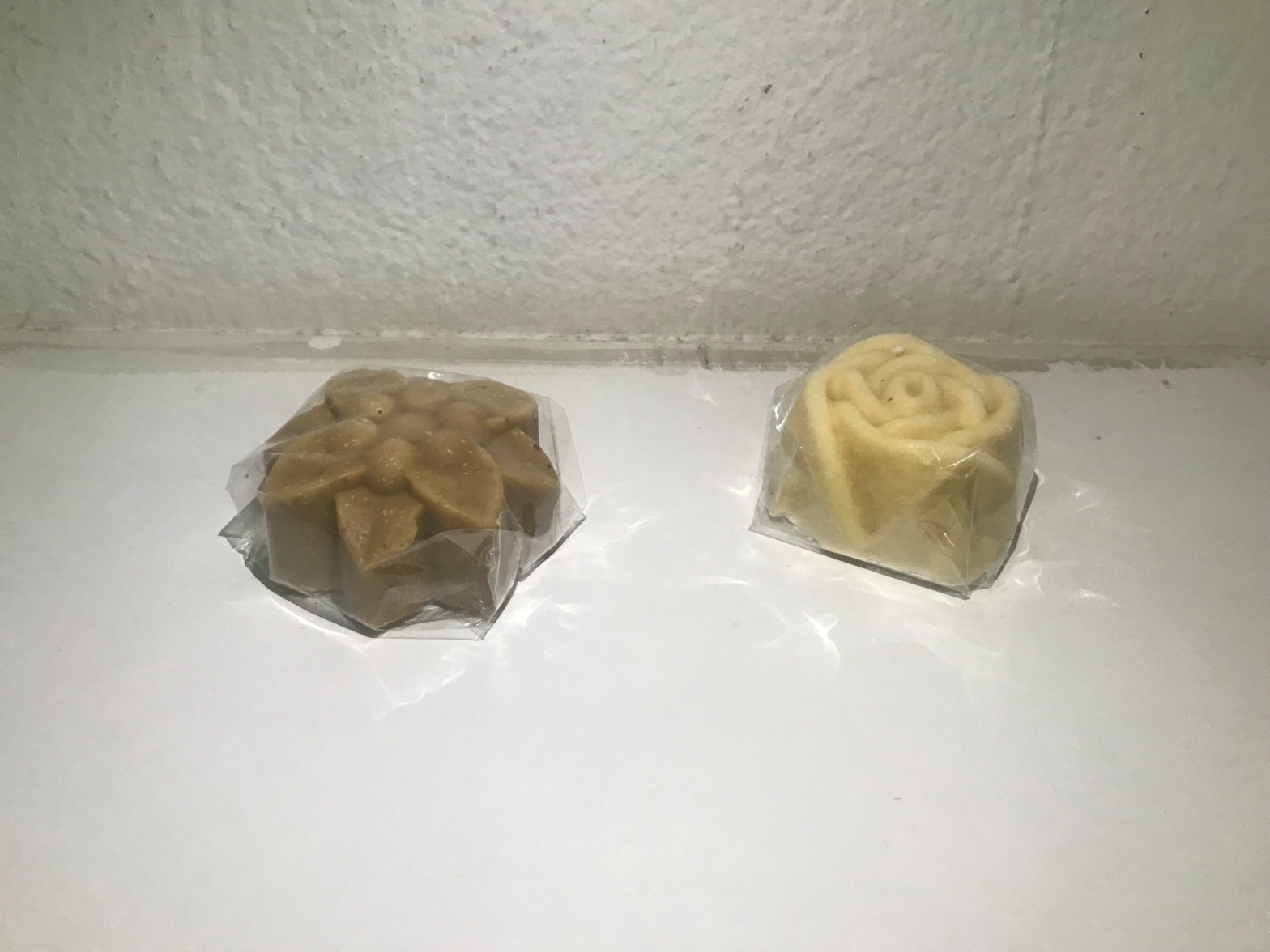 BÁLSAMO LABIAL
Bálsamo labial con una amplia gama de colores y sabores:
       Frutas
       Menta
       Melocotón
       Limón
       Fresa
       Manzana

PVP: 1’20€
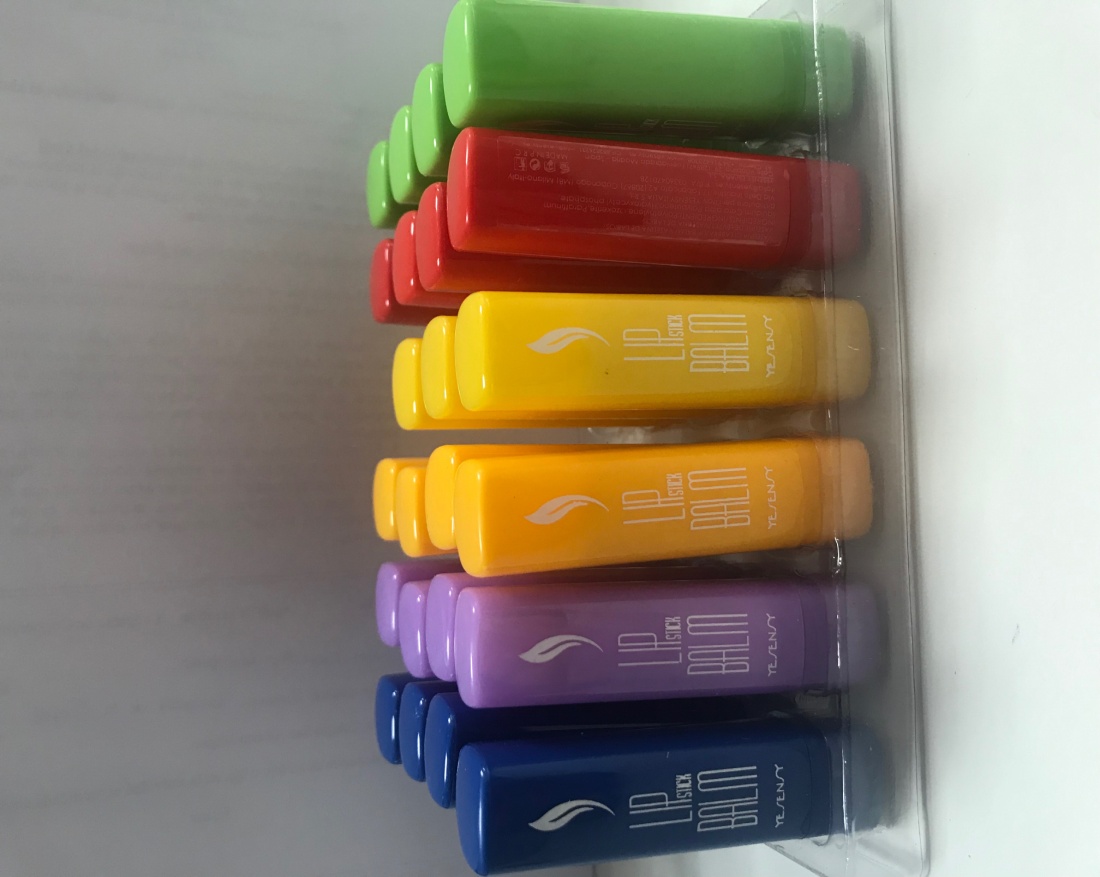 LLAVEROS Y CINTAS
Muelles y cintas de colores para tus llaves.





PVP: 2€
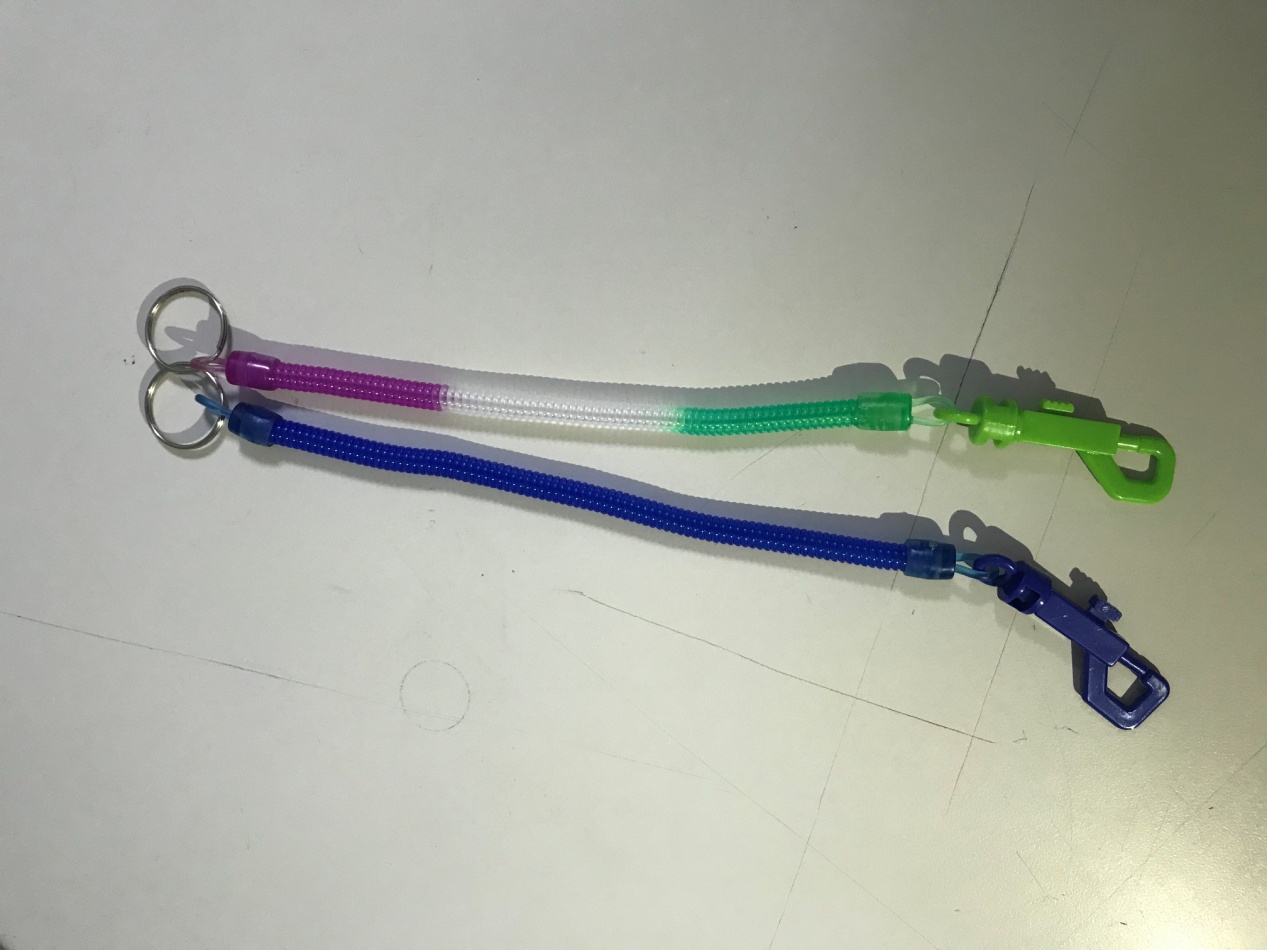 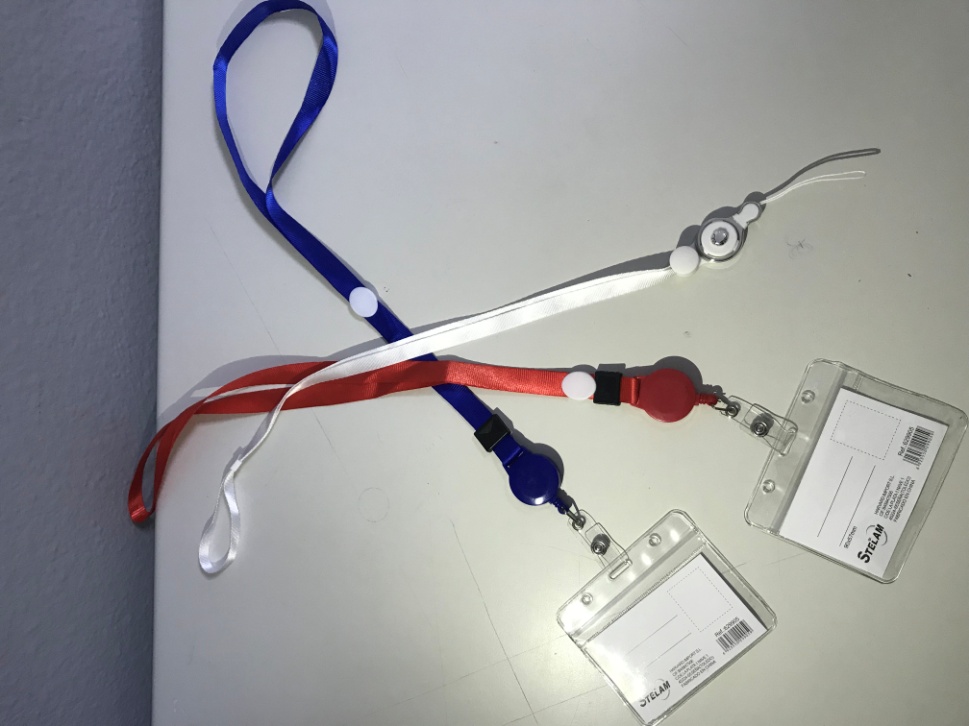 abanicos
Abanicos de colores típicos del sur, ideales para soportar las altas temperaturas.
Colores: 
                  Rojo
                  Verde
                  Azul




PVP: 3€
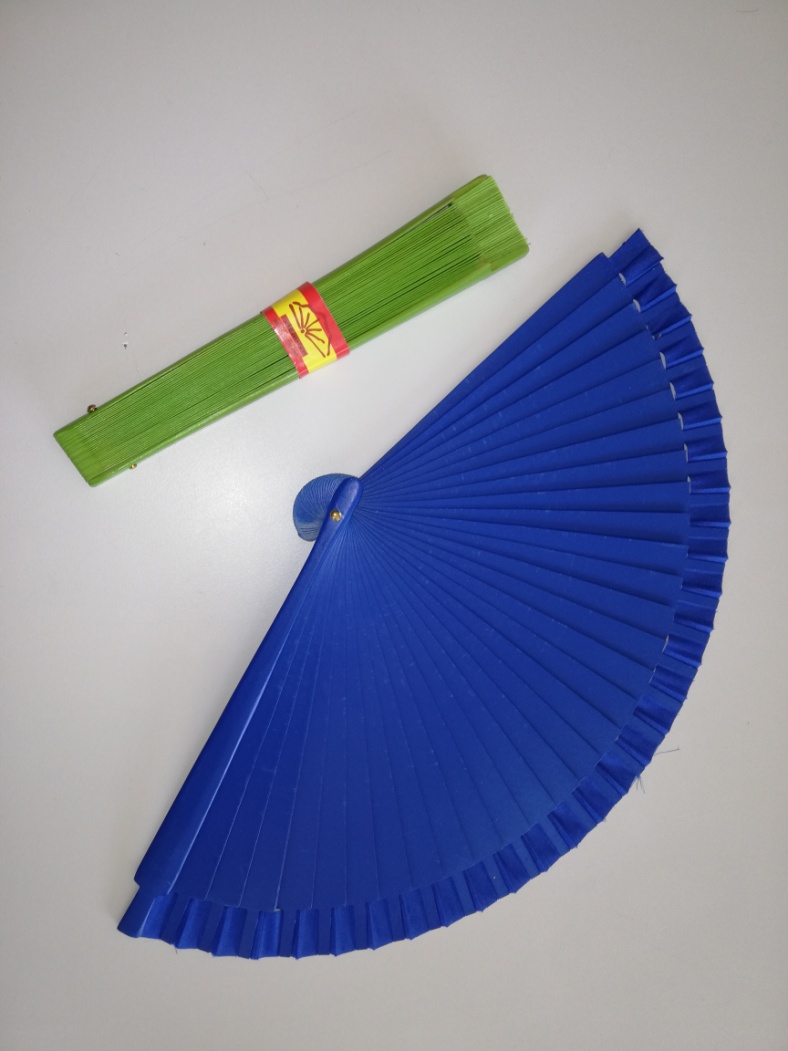 ¡GRACIAS POR SU COMPRA!






                                                EuroSam